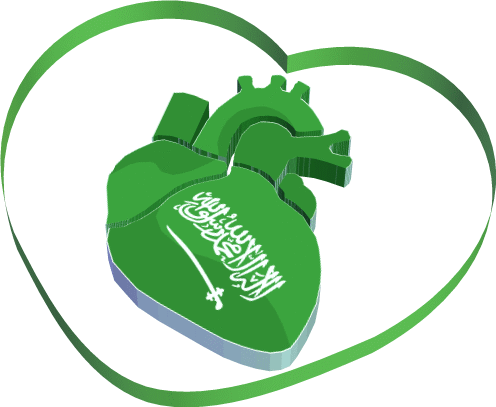 العماره والفنون في الحضاره الإسلامية
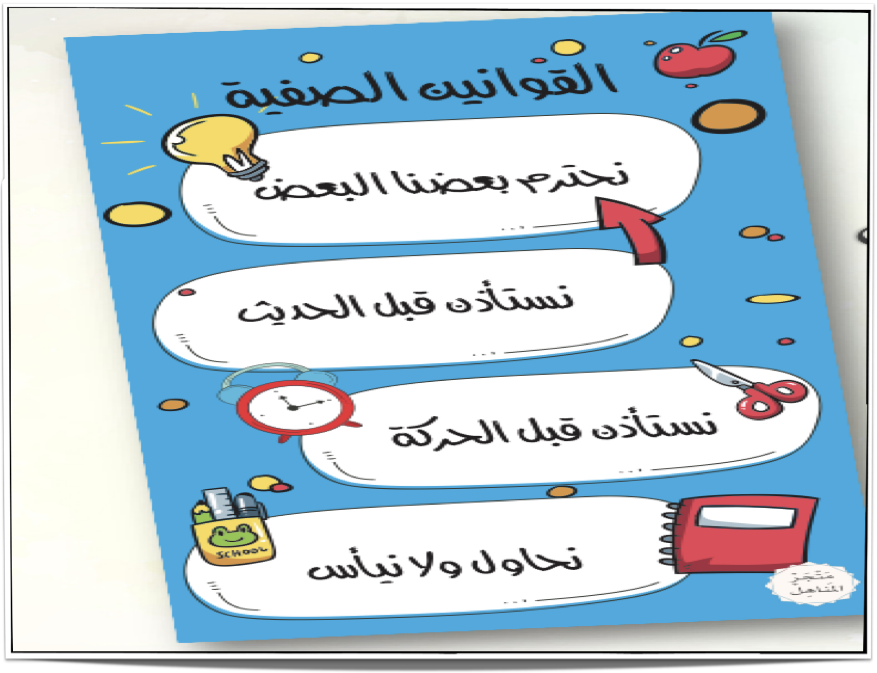 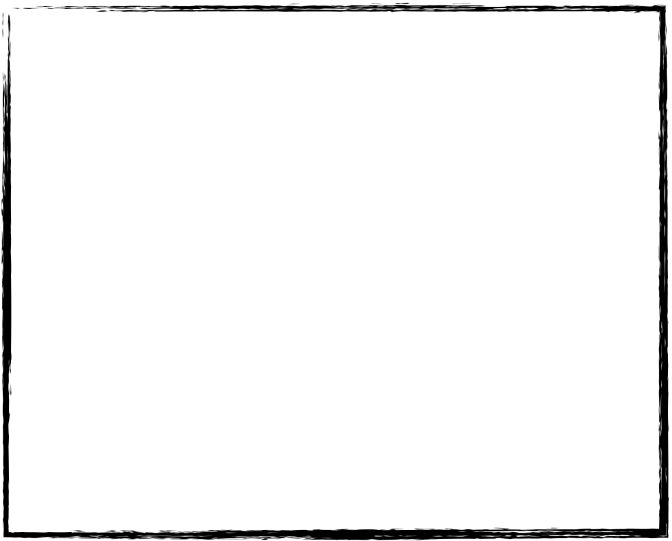 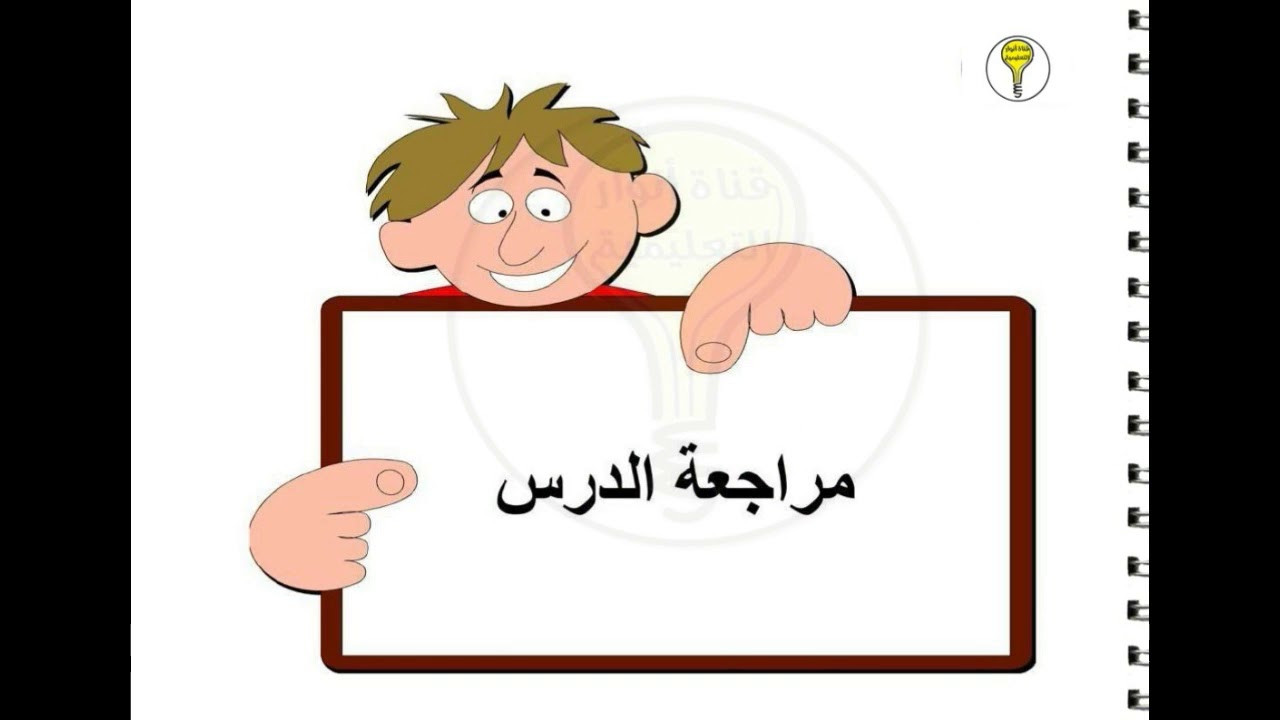 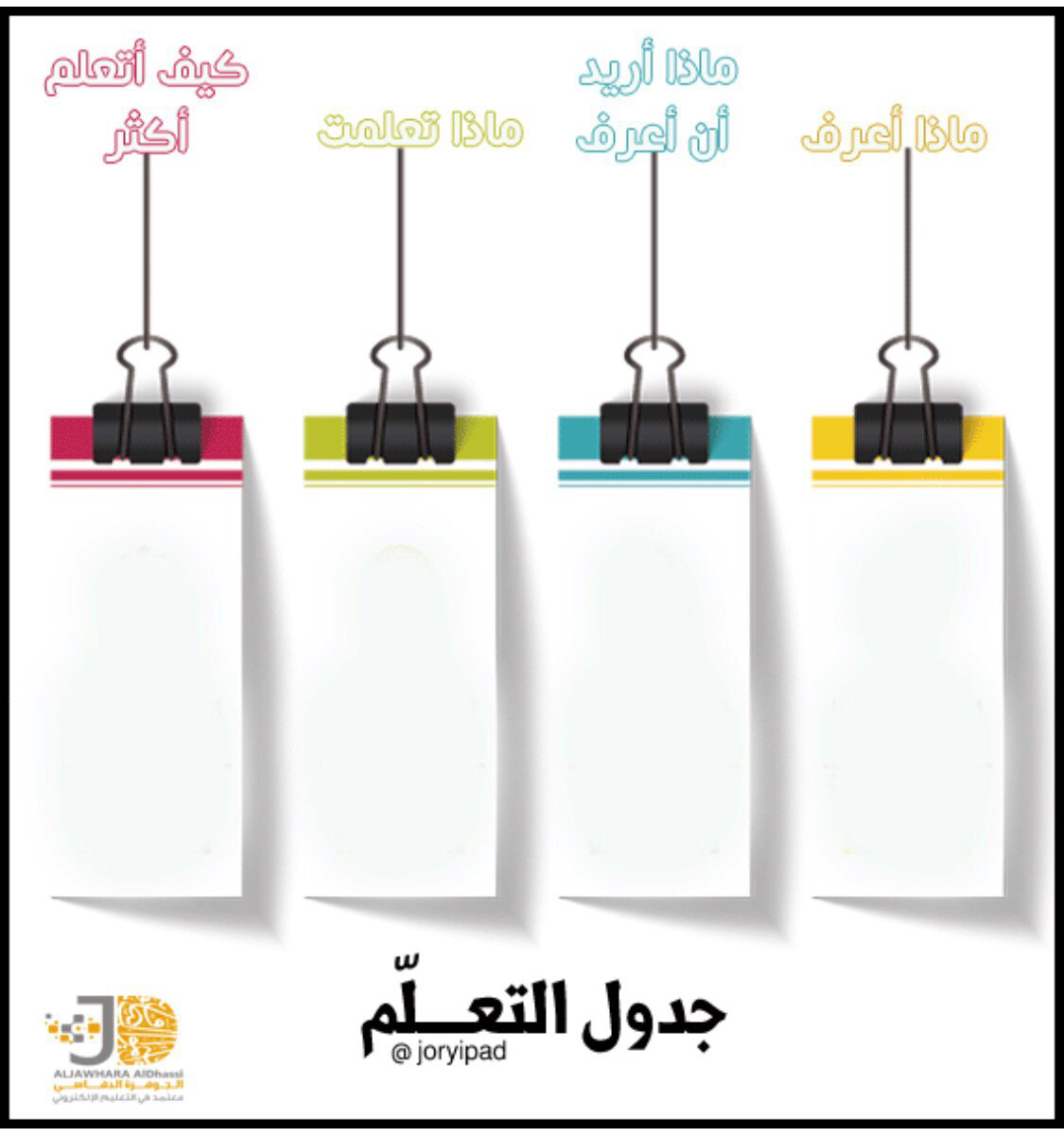 جدول التعلم
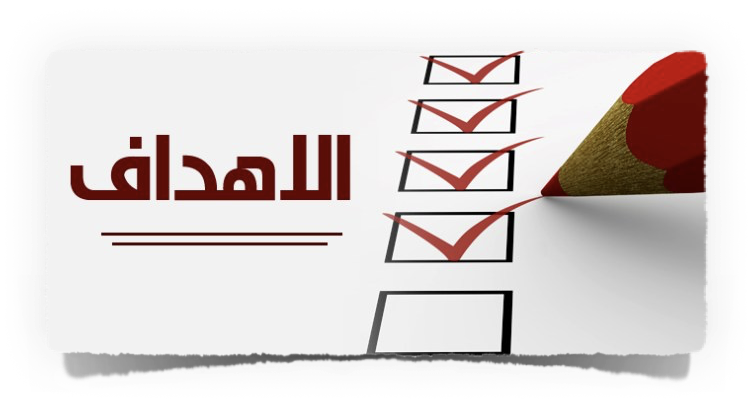 ١-ان تتعرف على مميزات الفنون الإسلامية 
٢- ان تبين عماره المساجد عبر العصور
٣- ان تتعرف الطالبة على الأبنية التي اعتنى المسلمين بزخرفتها 
٤- ان تقدر الطالبة جهود المملكة في اهتمامها بعمار الحرمين
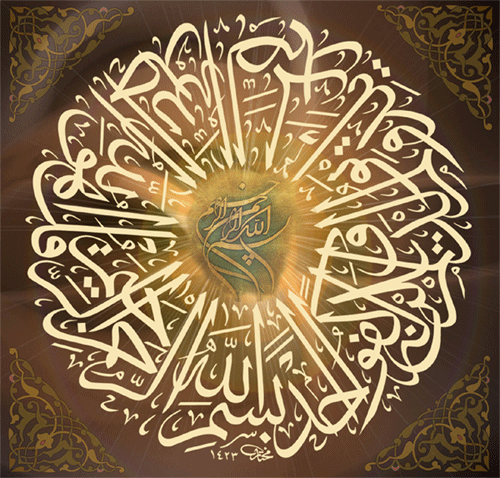 طالبتي المبدع من خلال الصور المعروضة أمامك حددي مميزات الفنون الاسلامية
شاهدي الفيديوا واستنتجي عما يتحدث
كلمه شكراً
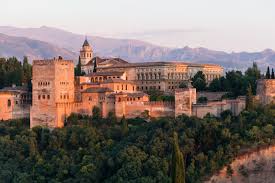 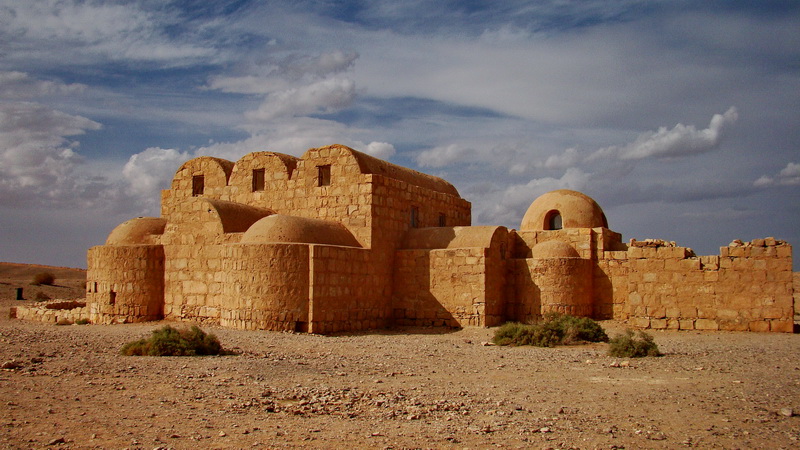 طالبتي المبدعه عن سبب عدم  ظهور القصور في عهد الرسول وخلفائه الراشدين
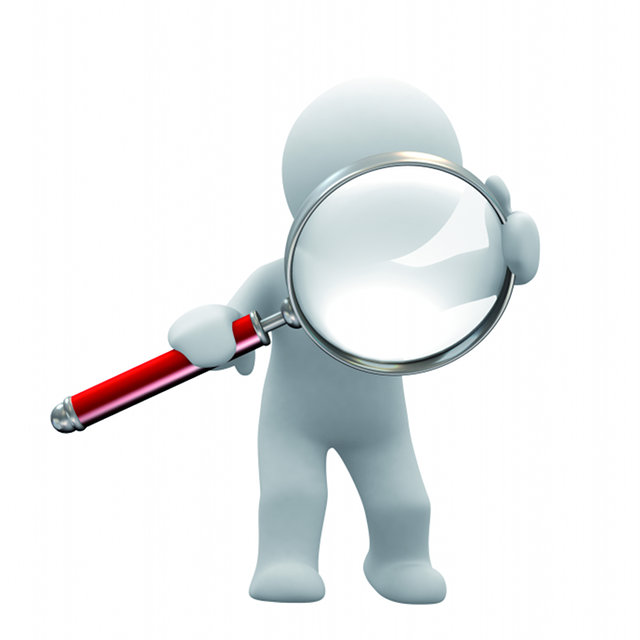 قصر الحمراء
قصر العمرة
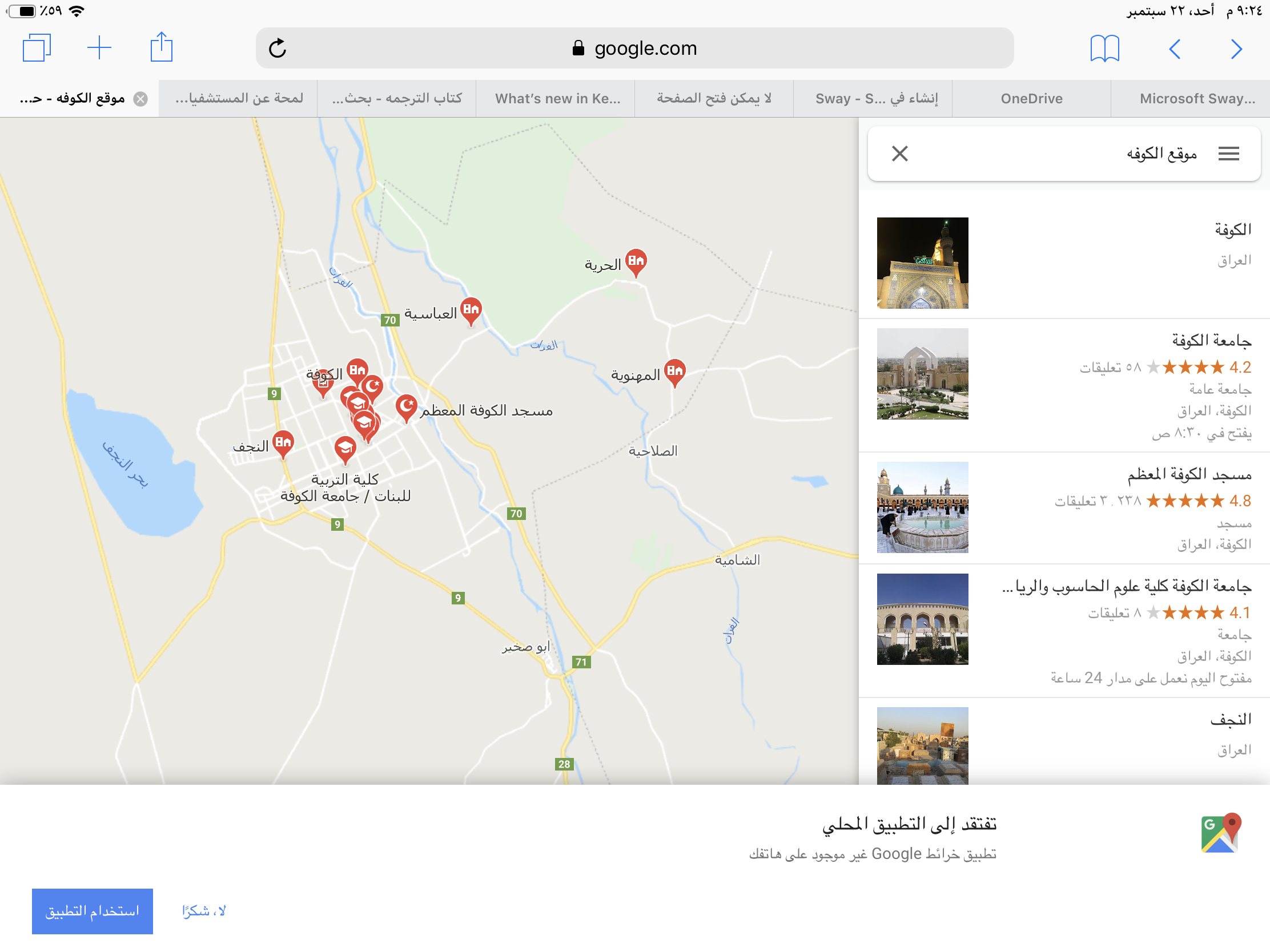 مدن في العراق
اهم المدن الإسلامية
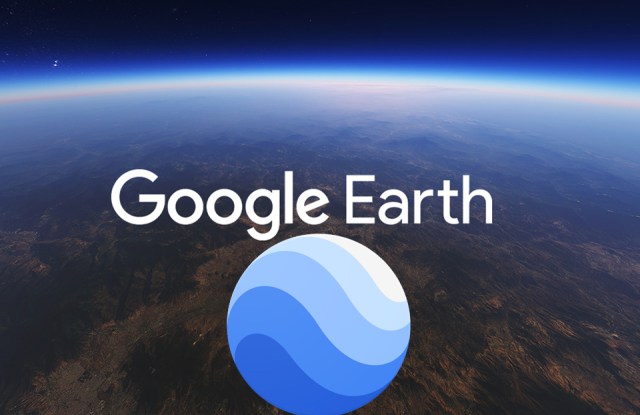 طالبتي هيا ناخذ جوله في القاهره من خلال google earth
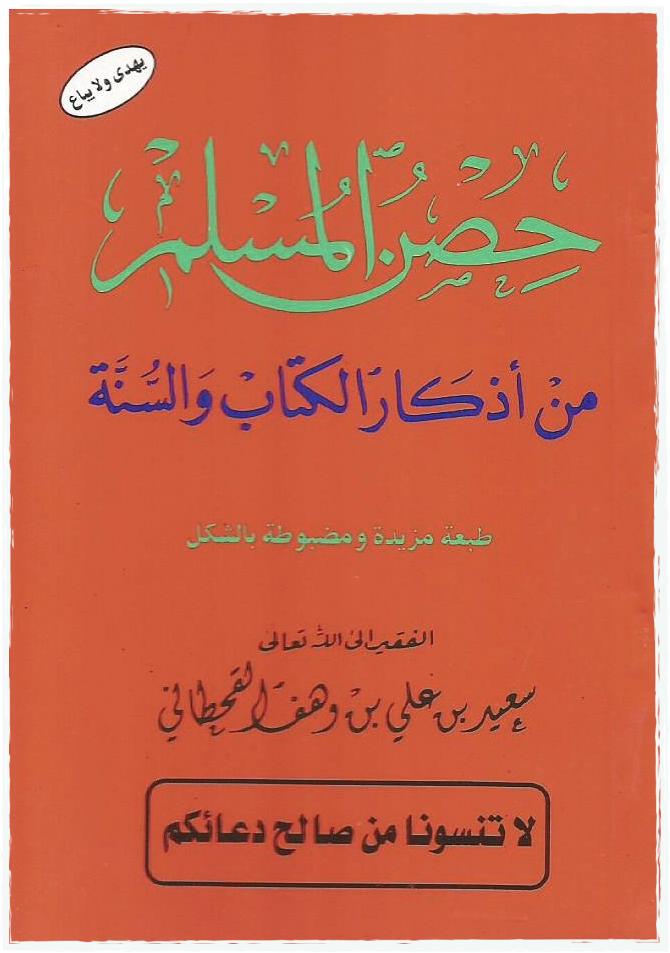 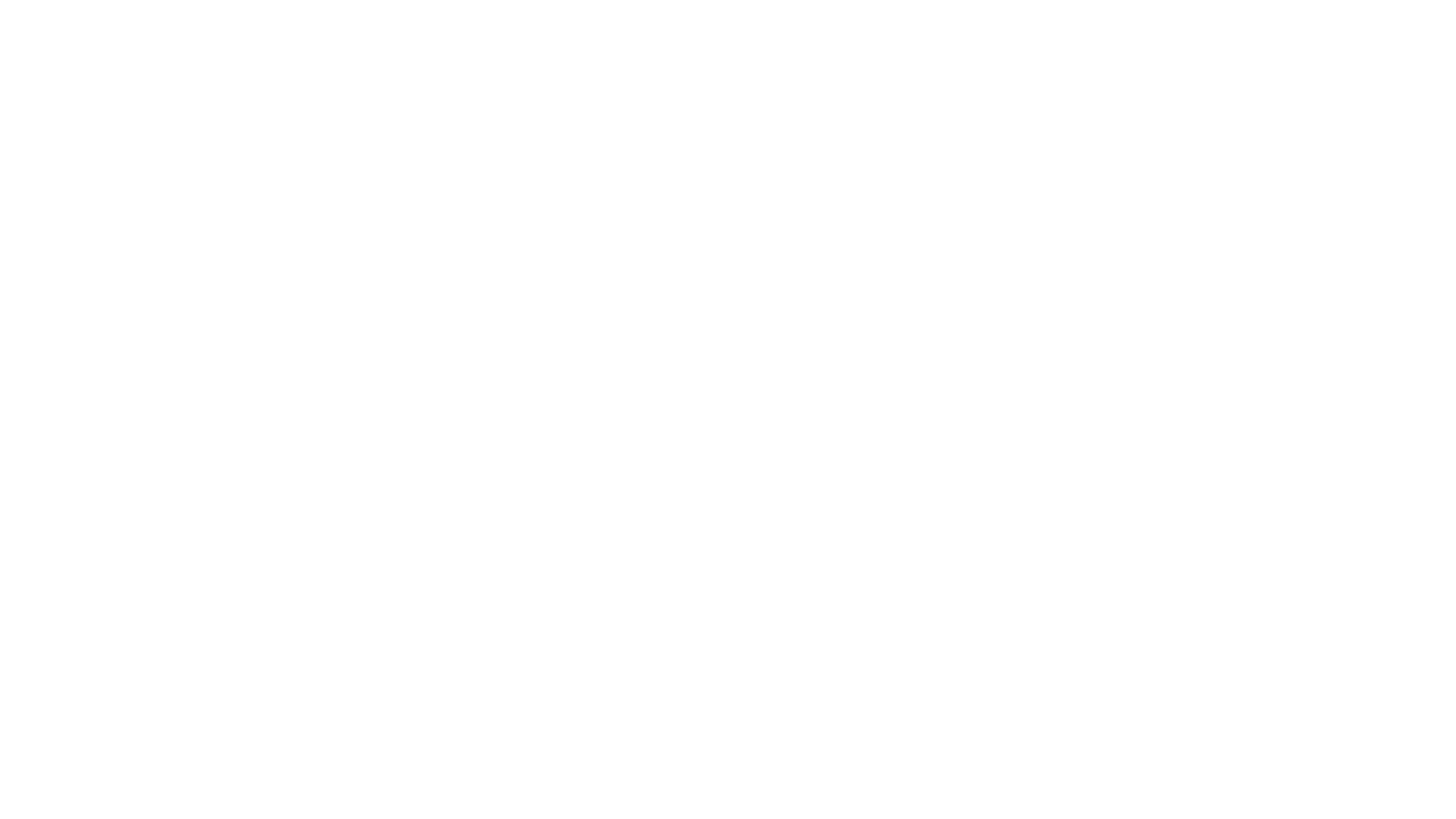 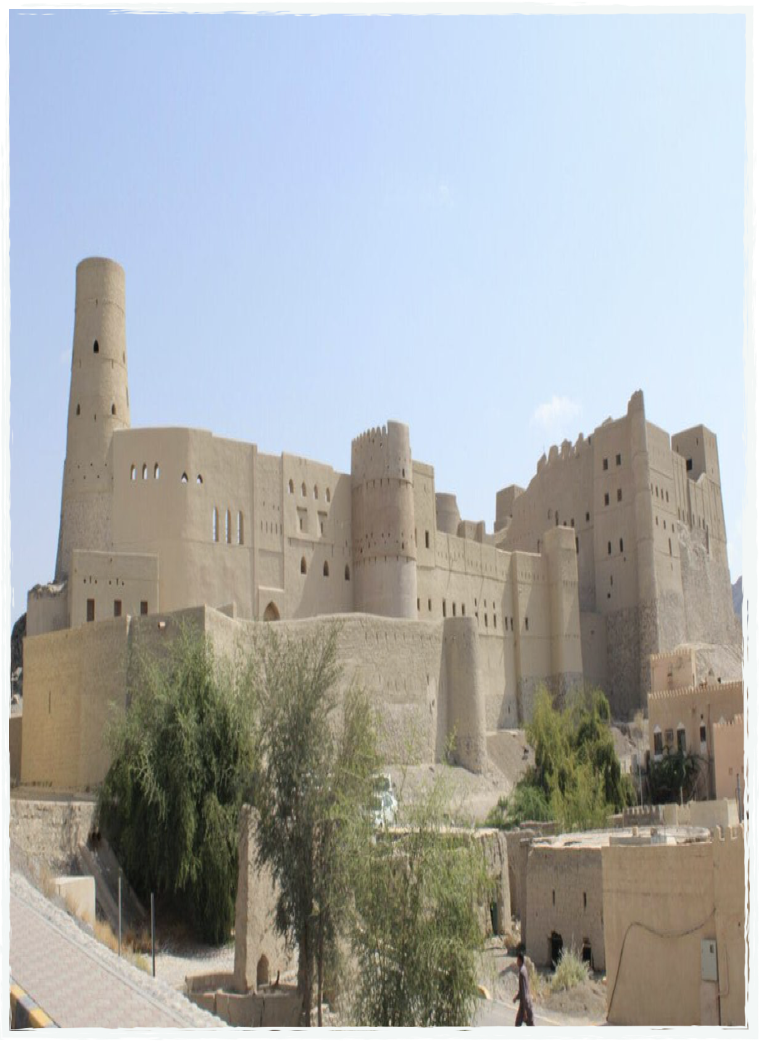 طالبتي المفكره اربطي بين الصور
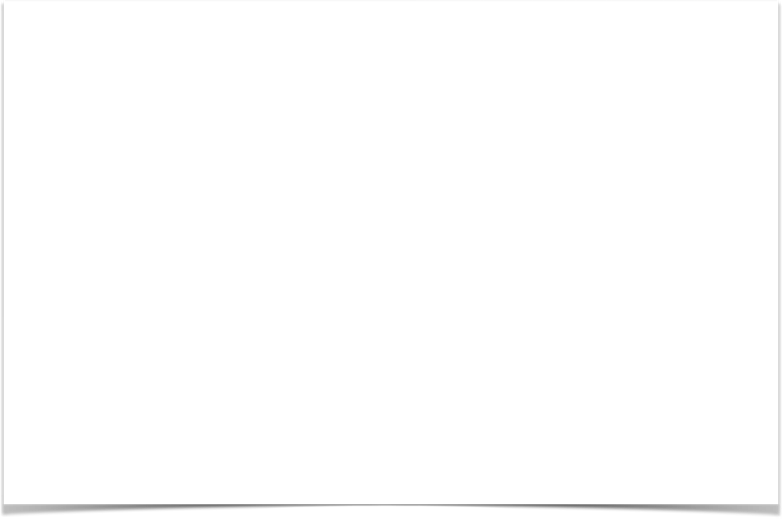 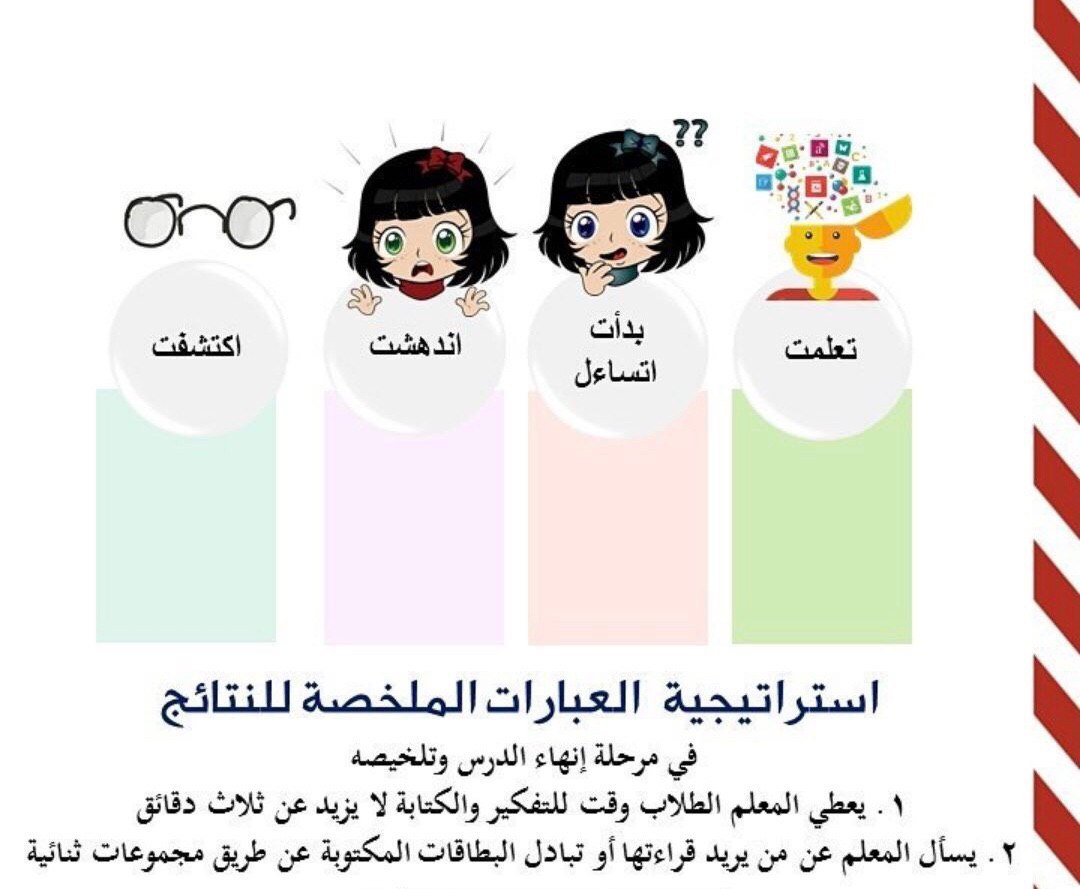 بطاقه خروج
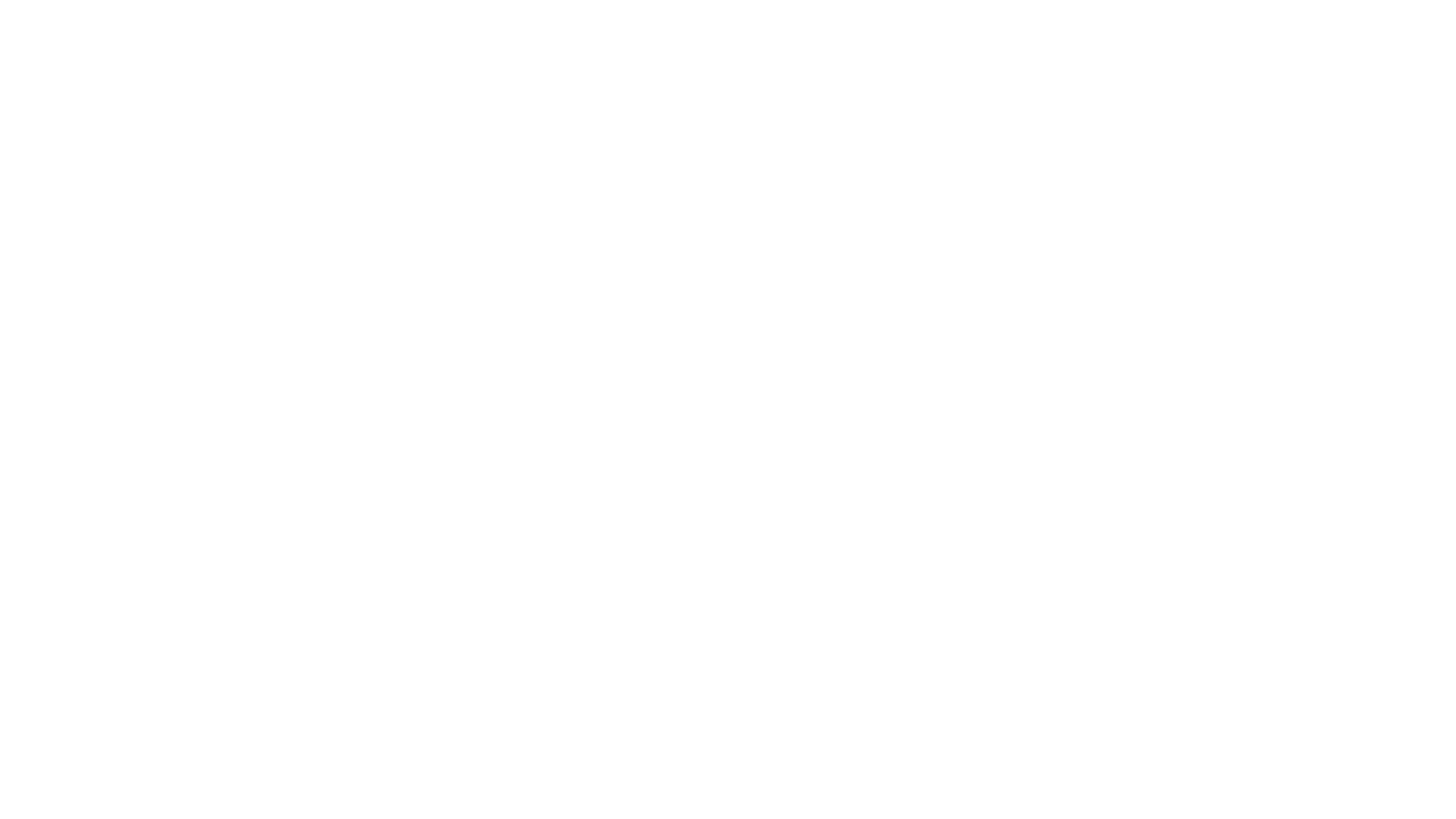 قيم نفسك
درس العمارة والفنون في الحضارة الإسلامية

https://wordwall.net/ar/resource/4096850
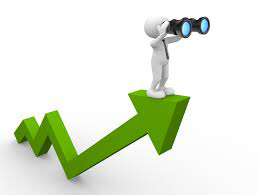 https://wordwall.net/ar/resource/4096850
[Speaker Notes: https://wordwall.net/ar/resource/4096850]
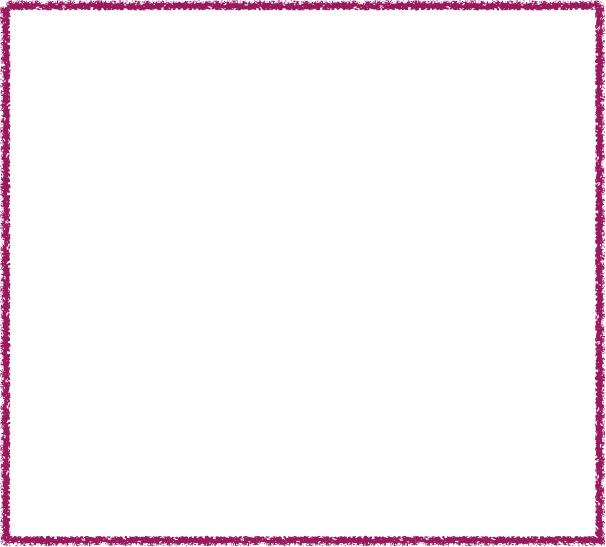 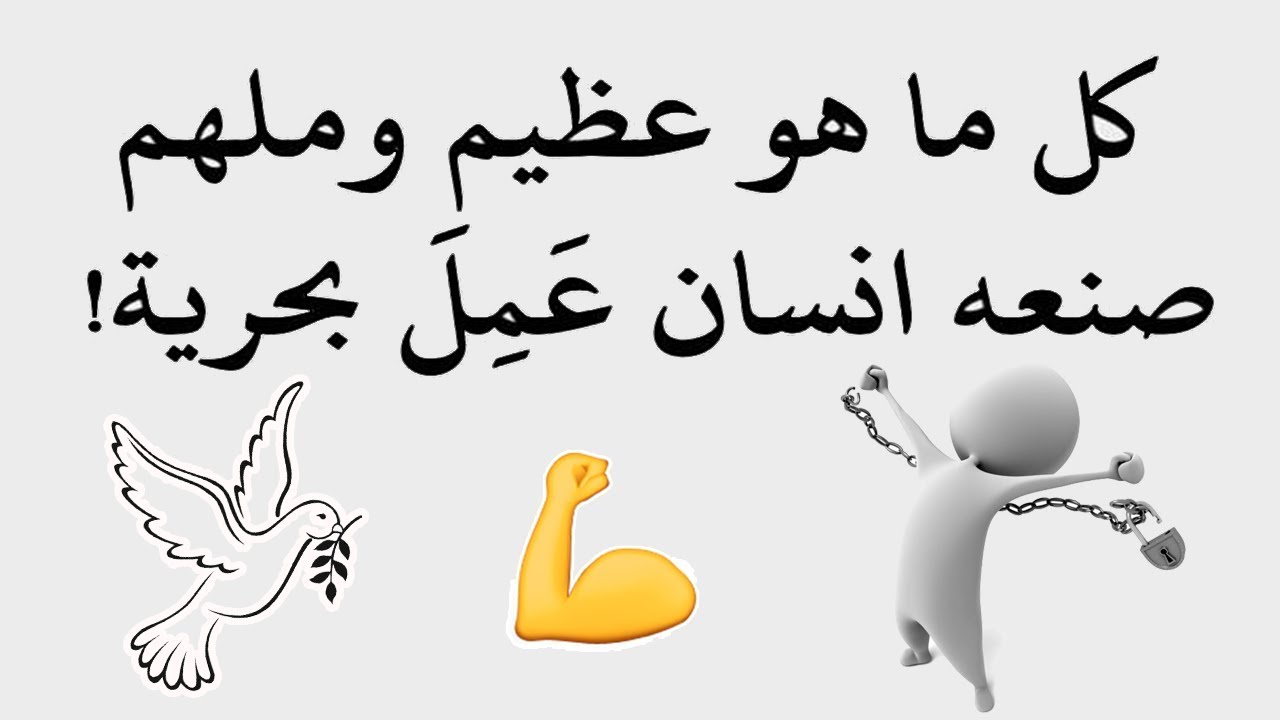 طالبتي لنا بإذن الله لقاء مع درس جديد
معلمتكِ /نوره فالح